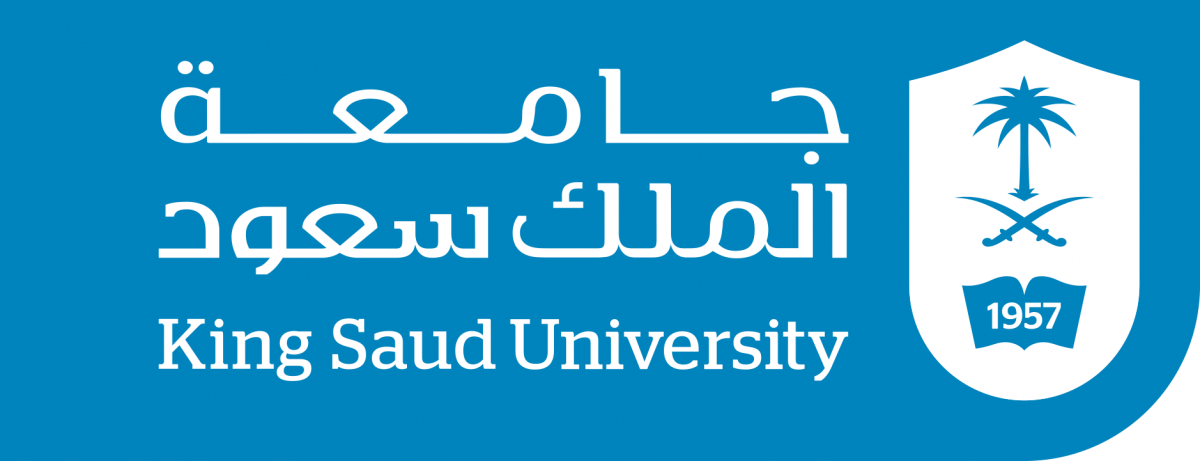 CMED 305
Qualitative Studies
Nurah Alamro, MD. MPH. DrPH. 
Assistant Professor - Community Medicine Unit, Family & Community Medicine Department
nmalamro@ksu.edu.sa
Learning Objectives: By end of this session students will be able to:
Define qualitative research 
Compare qualitative and quantitative research 
Describe qualitative studies’ methods, data collection and sampling 
Identify steps in conducting qualitative studies 
Describe the strengths and weaknesses of qualitative studies
1
Definition of Qualitative Research
All Studies
Generates Hypotheses
Descriptive (PO)
Analytical (PICO)
Tests Hypotheses
Case report
Experimental
Observational
Case series
Randomized Clinical Trials (RCTs)
Group data
Individual
Cross-sectional (survey)
Ecological  study
Cross-sectional (analytical)
Qualitative
Cohort
Case-Control
Qualitative research study things in their natural settings, attempting to make sense of, or interpret, phenomena in terms of the meanings people bring to them.
2
Comparing Qualitative and Quantitative Studies
3.1
Qualitative Studies: Methods
3.2
Qualitative Studies: Data Collection
3.3
Qualitative Studies: Sampling
In qualitative research, only a sample (that is, a subset) of a population is selected for any given study. 

The study’s research objectives and the characteristics of the study population (such as size and diversity) determine which and how many people to select. 

The three most common sampling methods:
Purposive sampling 
Quota sampling 
Snowball sampling
*quota sampling is more specific with respect to sizes and proportions of subsamples, with subgroups chosen to reflect corresponding proportions in the population
How do you know when you have an adequate sample?
Ideally this will occur when you have reached theoretical saturation 

Theoretical saturation: occurs when new data from new cases do not contribute to the development of emerging theory even after you have tried to ensure that your new cases are those most likely to extend or challenge your ideas

In practice, if you are applying for funding for a study, you will need to specify how many participants you are likely to need. Theoretical saturation will probably be reached after 20-60 interviews
4
How to conduct a qualitative study?
Steps in conducting a qualitative study
3- Specifying a purpose and research questions
Qualitative purpose statement and research questions:
Broad and general
Open ended: e.g. “How do students react to violence on campus?” 
Seek participants’ experiences. 


Research purpose: 
The purpose of this ___________(phenomenological, grounded theory, case study, ethnographic) study is to ____________ (understand, describe, develop, discover) the __________ (central focus for the study) for ________(the unit of analysis: person, process, groups, site).
5- Analyzing the data
Step 1: Organize and prepare the data for analysis. 
Step 2: Read through all the data to obtain a general sense of the information and to reflect on its overall meaning. 
Step 3: Begin detailed analysis with a coding process. Coding is the process of taking text data or pictures, segmenting sentences (or paragraphs) or images into categories, and labeling these categories with a term, often a term based on the actual language of the participant. 
Step 4: Use the codes to generate a description of the setting or people as well as categories or themes for analysis. Description involves a detailed rendering of information about people, place, or events in a setting. Researchers can generate codes for this description. 
Step 5: Advance how the descriptions and themes will be represented in the qualitative narrative. 
Step 6: Evaluate the lessons learned from the data and make interpretations (or meaning) of data.
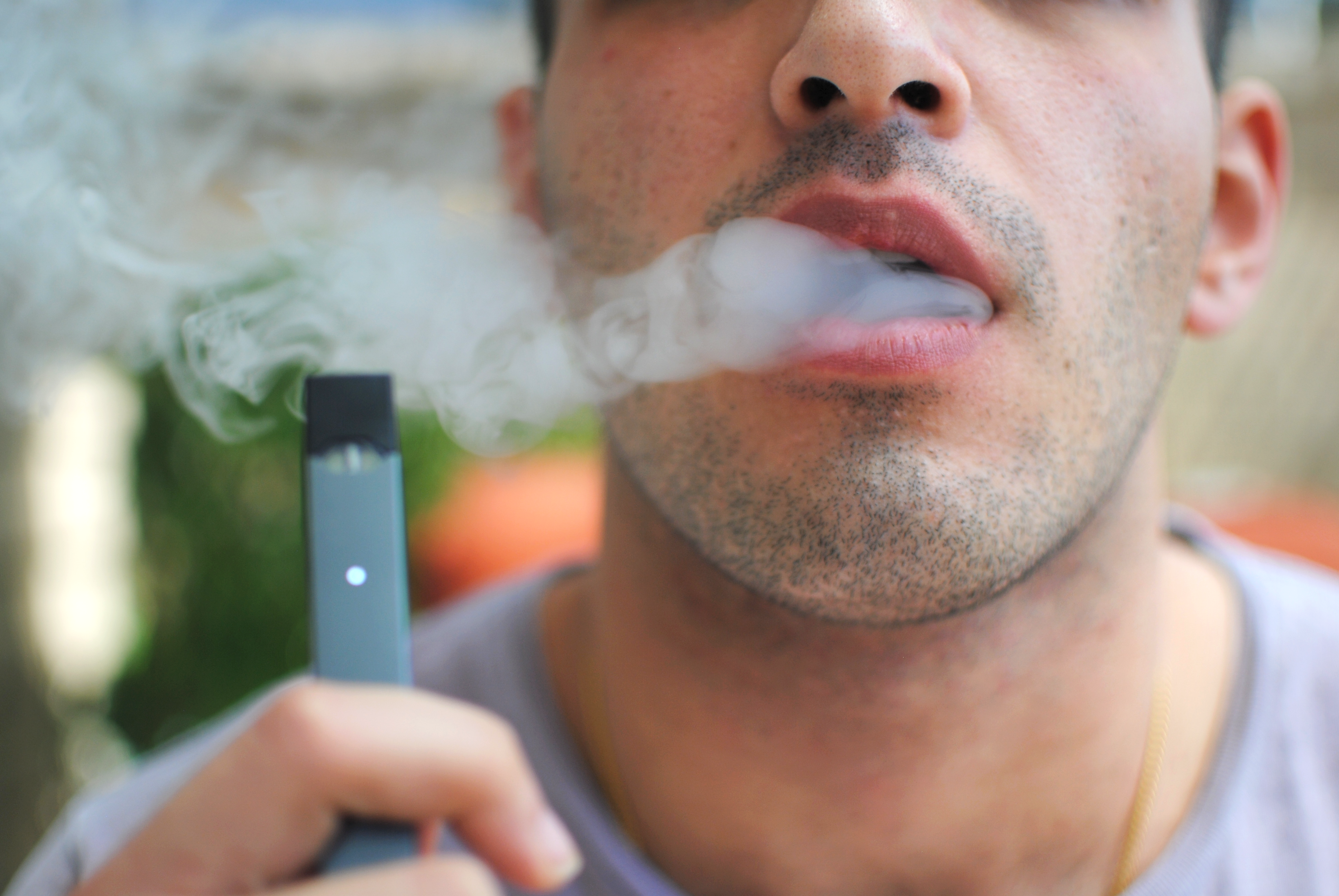 How and Why Do Smokers Start Using E-Cigarettes? Qualitative Study of Vapers in London, UK:
The aims of the study were to (1) describe how and why smokers start to vape and what products they use; (2) relate findings to the COM-B theory of behaviour change (three conditions are necessary for behaviour change (B): capability (C), opportunity (O), and motivation (M)); and (3) to consider implications for e-cigarette policy research. Semi-structured interviews (n = 30) were conducted in London, UK, with smokers or ex-smokers who were currently using or had used e-cigarettes.
Wadsworth, E., Neale, J., McNeill, A., & Hitchman, S. (2016). How and why do smokers start using e-cigarettes? Qualitative study of vapers in London, UK. International journal of environmental research and public health, 13(7), 661.
Young adult e-cigarette users’ reasons for liking and not liking e-cigarettes: A qualitative study:
Objective: To gain an in-depth understanding of what young adult electronic- or e-cigarette users like or dislike about e-cigarettes. We aimed to determine the reasons that may encourage young adults to use e-cigarettes or discourage them from using e-cigarettes.
Design: Twelve focus group discussions were conducted with 62 current daily e-cigarette users (63% men) of mean age = 25.1 years (standard deviation = 5.5). Data were analysed following principles of inductive content analysis.
Results: Results indicated 12 categories of reasons for liking e-cigarettes (e.g. recreation, smoking cessation) and 6 categories of reasons for not liking e-cigarettes (e.g. poor product quality, poor smoking experience).
Pokhrel, P., Herzog, T. A., Muranaka, N., & Fagan, P. (2015). Young adult e-cigarette users’ reasons for liking and not liking e-cigarettes: a qualitative study. Psychology & health, 30(12), 1450-1469.
5
Strengths & Weaknesses
Thank you!
Office Hours (by appointment via email): 
Mondays & Wednesdays
11 AM – 1 PM
College of Medicine West Building 
Level 1 - Office 4011034
nmalamro@ksu.edu.sa
References:
Mack, N. (2005). Qualitative research methods: A data collector’s field guide.
Maxwell, J. A. (2012). Qualitative research design: An interactive approach (Vol. 41). Sage publications.
Hancock, B., Ockleford, E., & Windridge, K. (2001). An introduction to qualitative research. Trent focus group.
Creswell, J. W., & Poth, C. N. (2017). Qualitative inquiry and research design: Choosing among five approaches. Sage publications.
Wadsworth, E., Neale, J., McNeill, A., & Hitchman, S. (2016). How and why do smokers start using e-cigarettes? Qualitative study of vapers in London, UK. International journal of environmental research and public health, 13(7), 661.
Pokhrel, P., Herzog, T. A., Muranaka, N., & Fagan, P. (2015). Young adult e-cigarette users’ reasons for liking and not liking e-cigarettes: a qualitative study. Psychology & health, 30(12), 1450-1469.